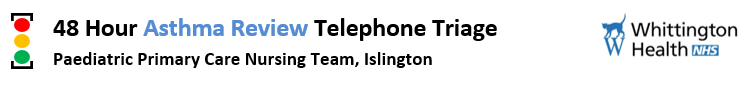 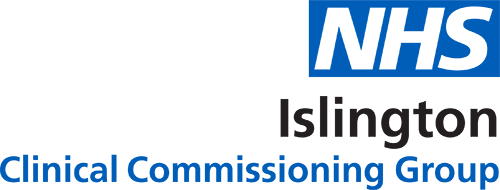 COVID-19 at the Whittington
Primary and Secondary care response
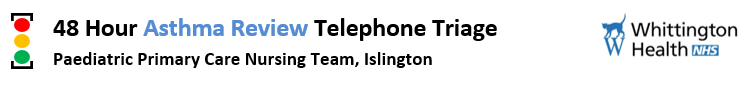 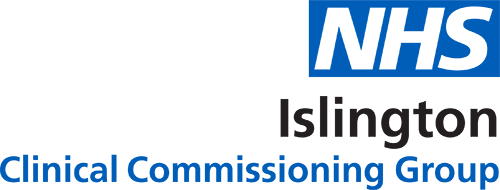 Changes and challenges
Changes to paediatric inpatient activity across NCL
Clinic activity became virtual
Families required additional support
PCCN service shut except 48 hour review – staff redeployed
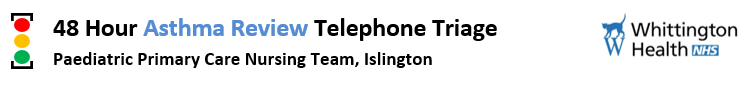 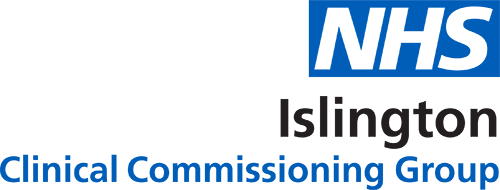 NCL changes
Paediatric inpatient ward at Whittington closed from March - July
All inpatient activity to GOSH
UCLH A&E closed
Asthma/wheeze ED attendances down 50% from last year
RFH A&E and paed inpatients closed – Whittington became South Hub
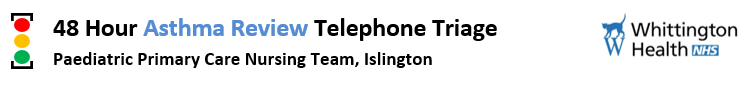 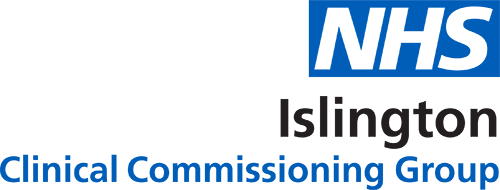 Virtual asthma assessments
Advantages 
Able to check PEF and inhaler technique and medications
Insight into home environment
Easier for patients to attend
Disadvantages
Reliant on patient/carer reporting of symptoms
Difficult when interpreter needed
Reliant on peak flow diaries – not always kept/sent on
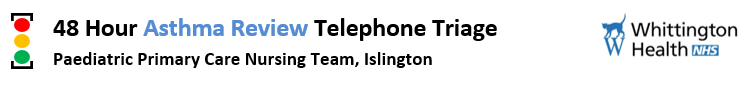 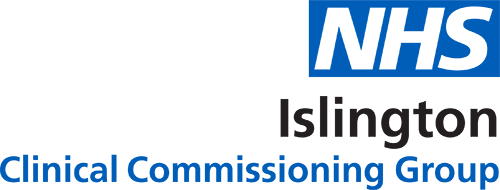 Video Group Consultations
Multiple patients seen at the same time in a group setting for a clinical review

Advantages:
More time for more effective teaching
Time saving and less repetition
Parents learn from one another
Parents bring up anxieties or questions they may not in a 1:1 appointment
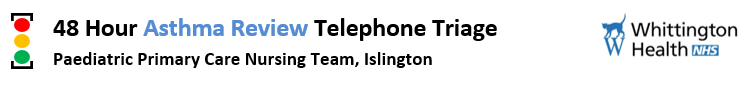 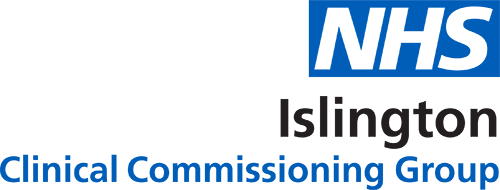 Supporting families
Identified children for shielding
Asthma friendly school nurse and school nursing team contacted families over the summer
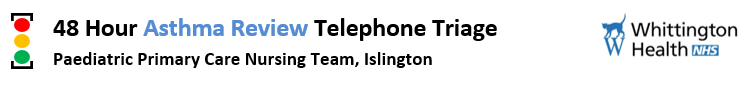 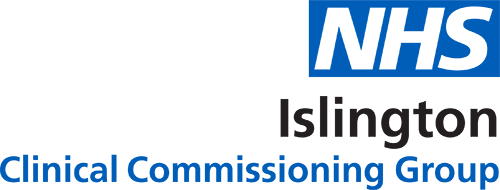 Achieving the 48hr Review During COVID 19
CCN business continuity plan (2020) identified that the 48hr review was an essential service during COVID 19 due to the fact that it would help prevent hospital re-attendance rates.
PPC clinics completed virtually from March 2020 to June 2020
Some patients not presenting when appropriate, resulting in fatalities across NCL.
Patients were not able to be seen face to face following the 48hr review, this was the process prior to the COVID 19.
PPC team spent longer completing the 48hr telephone reviews and scheduled more virtual follow up care for patients.
Due to the requirement to do virtual consultations this highlighted to have review conducted by highly skill and competent HCPs.
[Speaker Notes: INCREASE IN ICS 
NOT AT SCHOOL 
GOOD HAND WASHING 
50% REDUCTION]